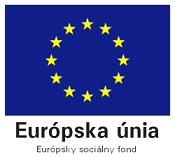 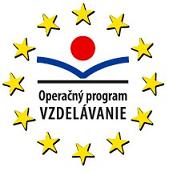 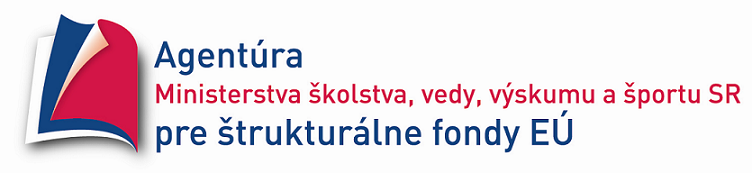 Škola 21. storočia
Dopytovo orientovaný projekt
Moderné vzdelávanie pre vedomostnú spoločnosť/Projekt je spolufinancovaný zo zdrojov EÚ
Kód ITMS projektu 26110130435
 Aktivita 1.1
Život v rodine
Moja mama všetko vie, 
varí, perie, upratuje.
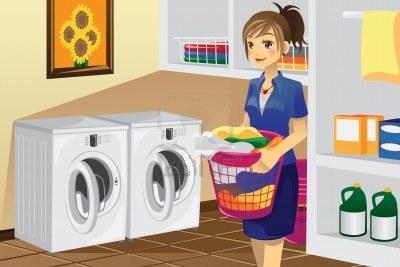 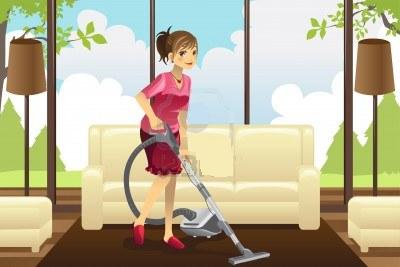 Moja mama všetko stíha, 
pečie koláč, riad umýva.
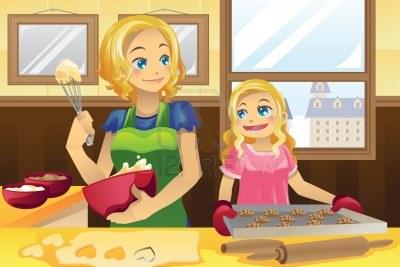 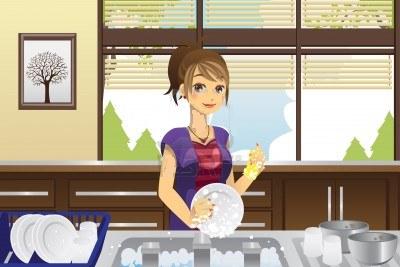 [Speaker Notes: Moja rodina, podtéma: Život v rodine]
Otec ten rád majstruje,
všetko rád opravuje.
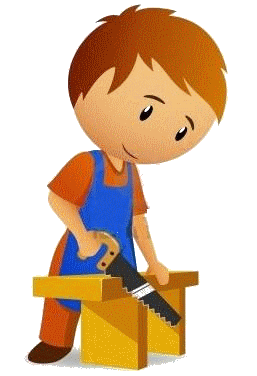 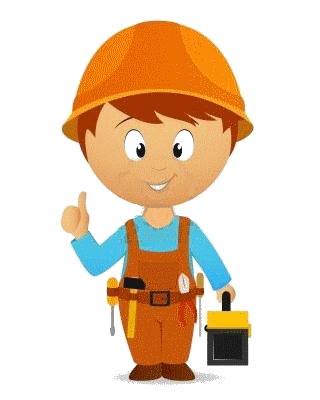 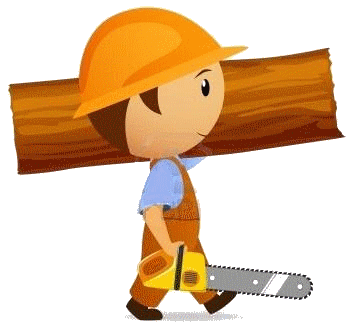 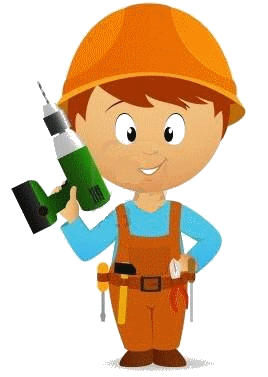 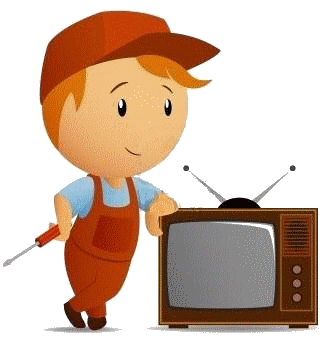 On je majster nad majstrov, postaví hoc veľký dom.
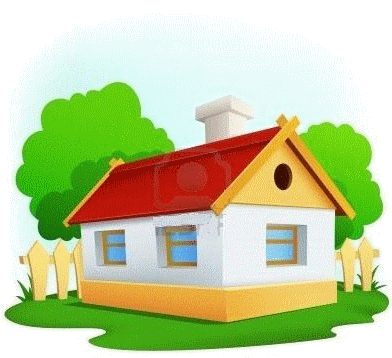 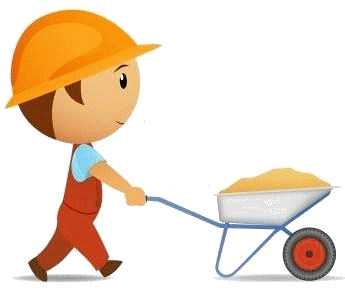 Tak sme jedna rodina,
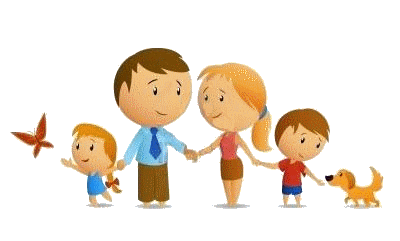 otec
mama
brat
i  ja.
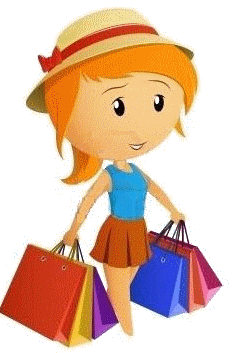 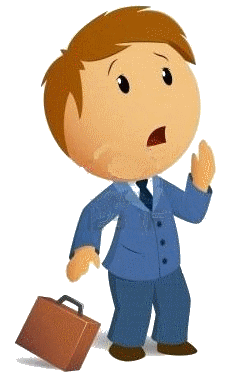 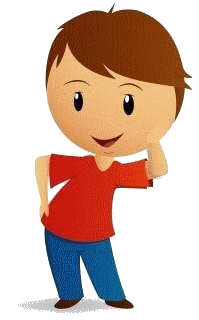 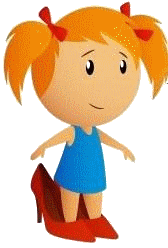 Veselý týždeň
jednej rodiny
Pondelok
Sústreďte sa na hodinku:
Zahráme sa na rodinku,
na otecka, na mamičku
na bračeka, na sestričku.
Utorok
Otec, mama- to sú dvaja,
veľká láska, tá ich spája.
Brat a sestra- pekný párik,
chodia tajne na lekvárik.
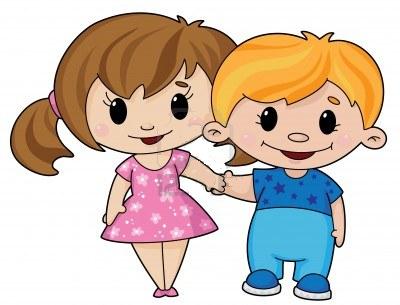 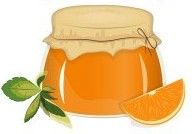 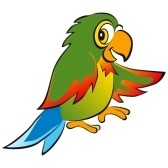 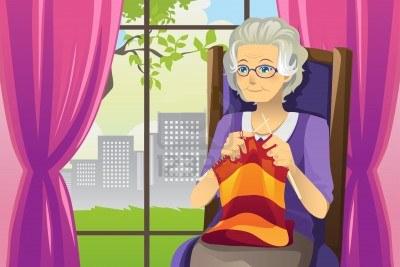 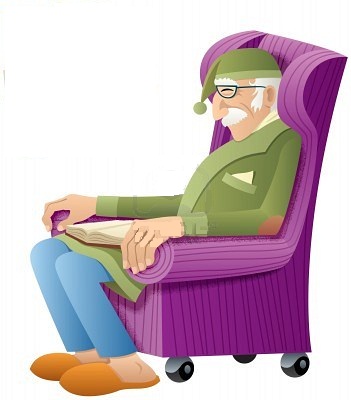 Streda
Ešte je tu babka s dedkom. 
Babka pletie s dedkom Pletkom.
V klietke majú papagája. 
Keď to zrátam, tak sú traja.
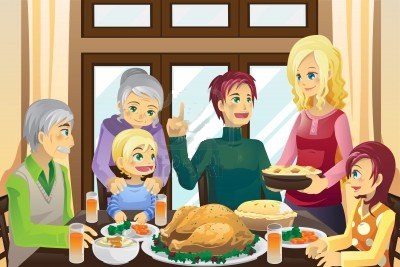 Štvrtok
Tak si žijú v jednom byte, 
vypisujú tete Zite,
nech im rýchlo napiecť ráči. 
Všetci túžia po koláči.
Piatok
Niekedy sa trochu nudia. 
Nech sa nudia, veď sú ľudia!
Zabaví ich možno telka, 
od soboty do pondelka.
Sobota
Brat a sestra svorne mlčia. Čo tí naši doma trčia?
A dedko si sladko chrápe
natiahnutý na kanape.
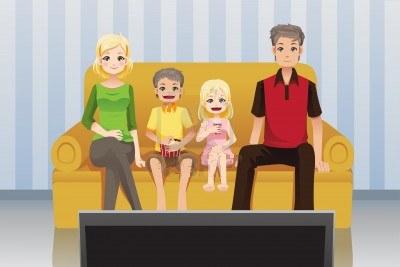 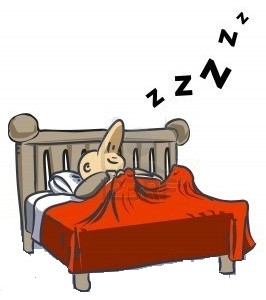 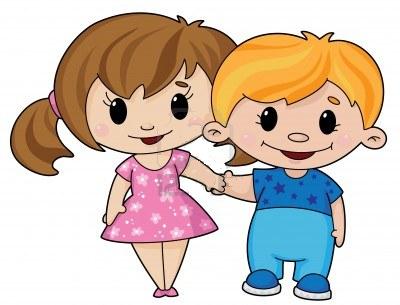 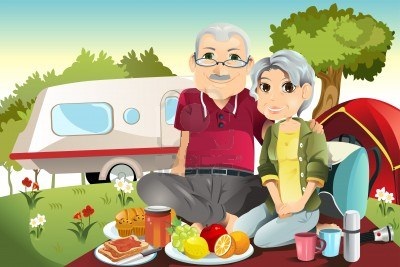 Nedeľa
Pekný deň  je nedeľa,
oddychuje rodina.
Nové sily naberá,
do prírody chodieva.
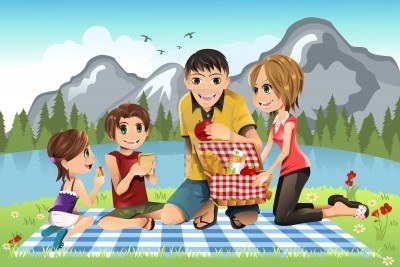 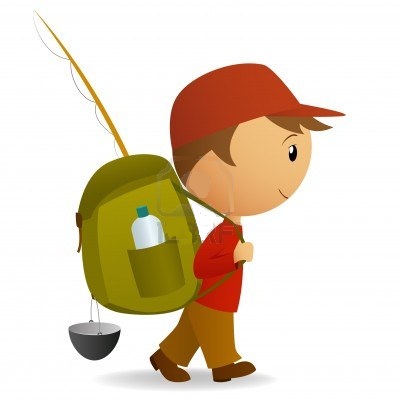 Čo robí otec?
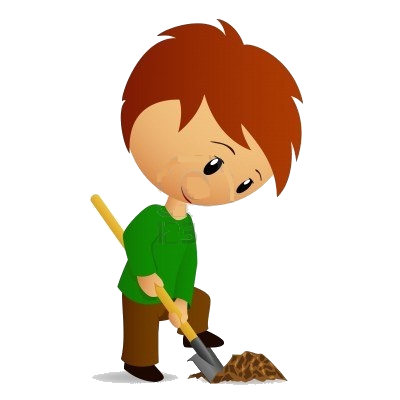 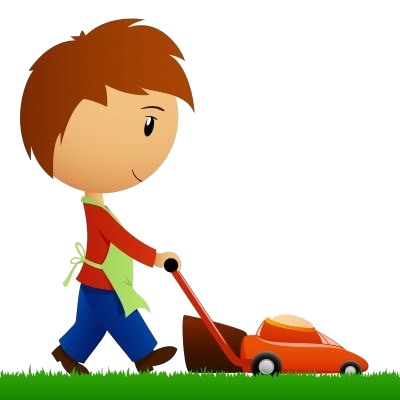 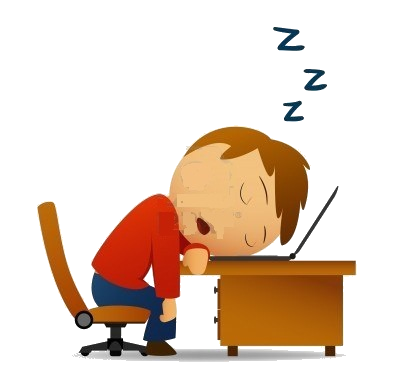 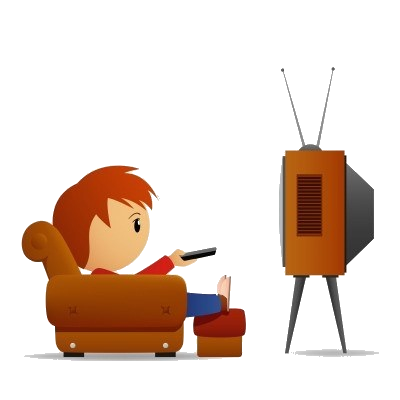 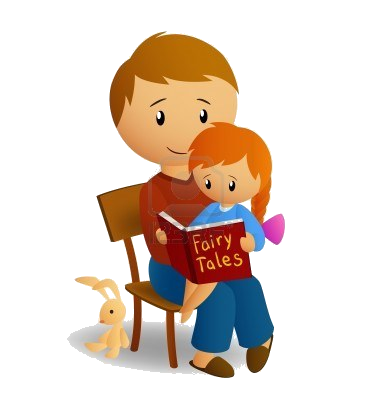 Čo robí mama?
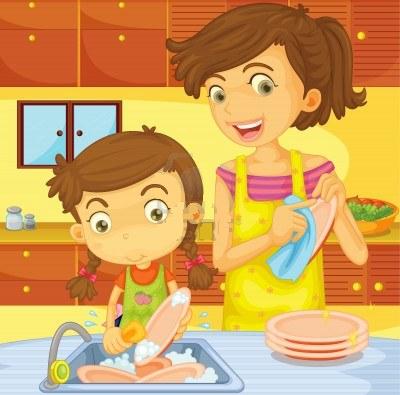 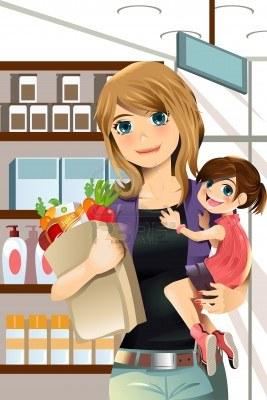 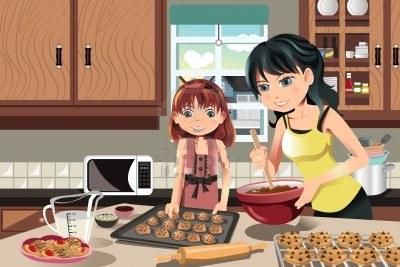 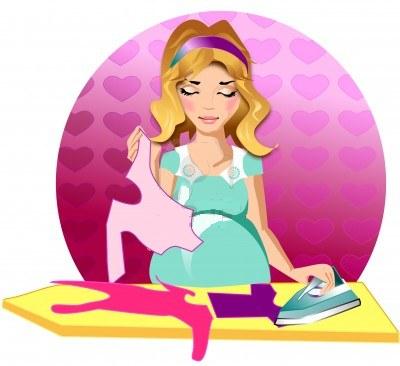 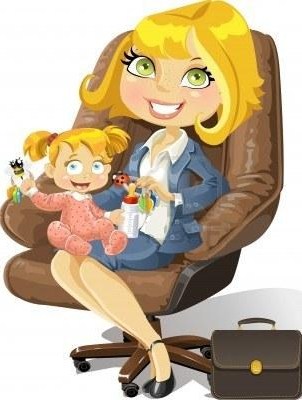 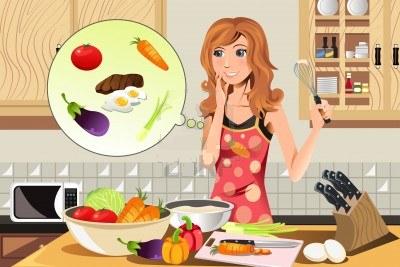 Čo robia deti?
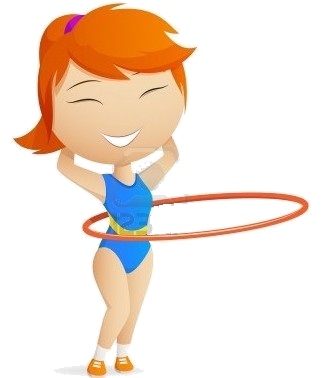 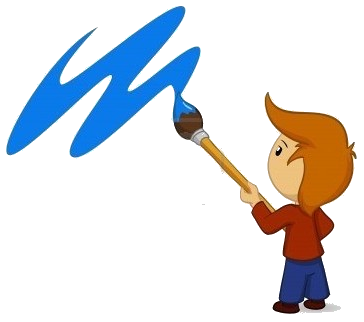 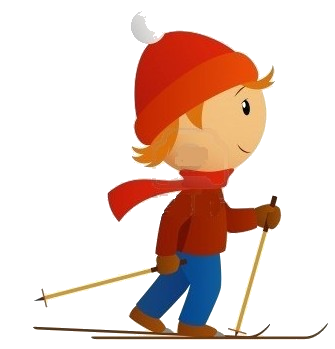 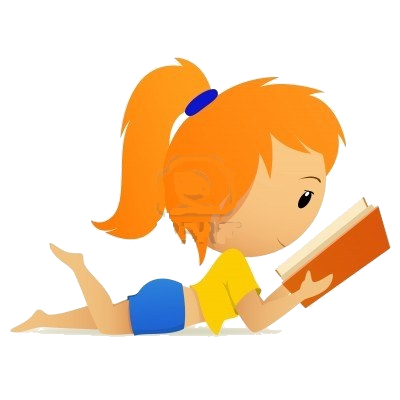 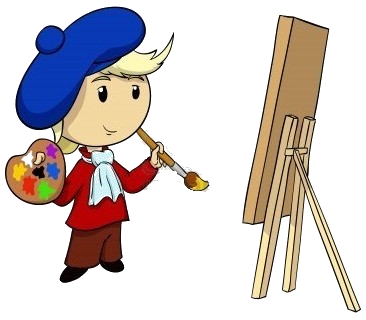 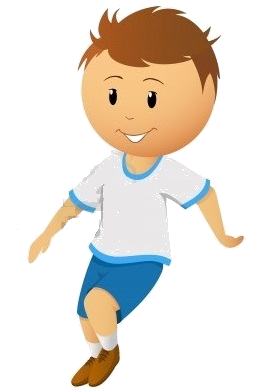 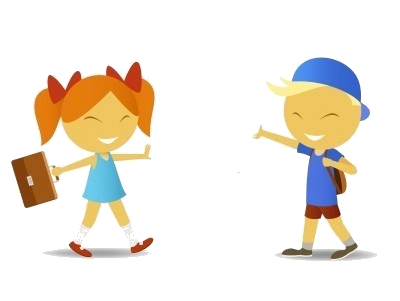 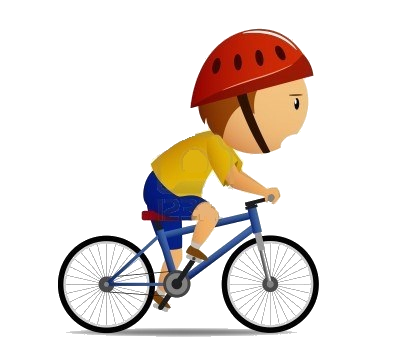 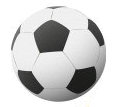 Čo robia starí rodičia?
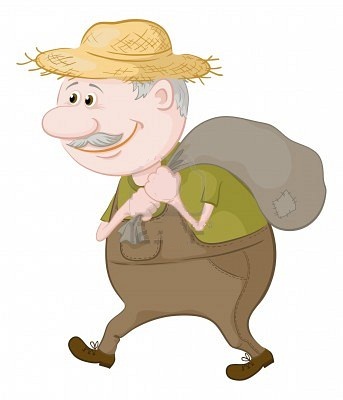 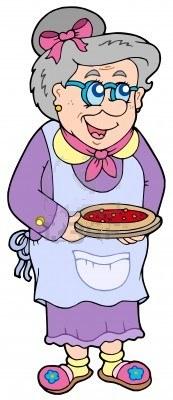 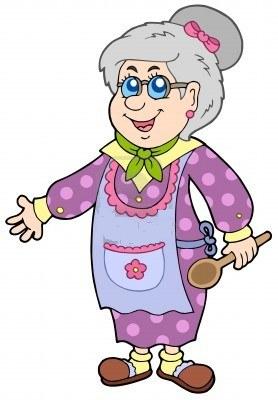 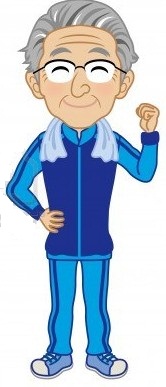 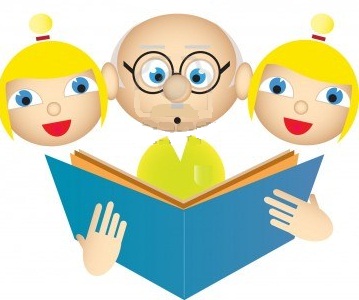 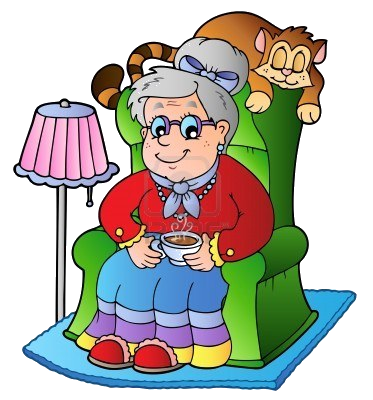 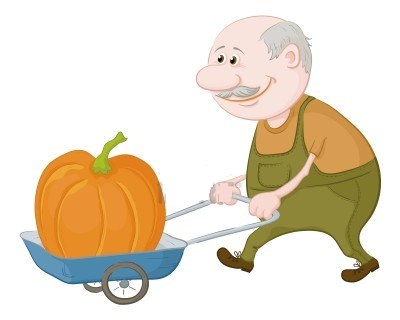 Ďakujem za pozornosť.
Mgr. Eva Buchelová
V prezentácii sú použité obrázky z www.123rf.com